Frank Elavsky
Staff Data Visualization Engineer and Designer
Trinity Lutheran College
.
Computer Information Systems
& Philosophy
National Science Foundation
.
Undergrad Researcher in Visualization
Acumen LLC, Federal Research
.
Data Visualization Developer
Northwestern University, Research Computing
.
Data Visualization Specialist
Visa Inc
.
Staff Data Visualization Engineer and Designer
Data Visualization Team
Designers
Engineers
Product
Data Science
Business Intelligence
Data Systems
Design Systems
Designers
Engineers
Angular
Data Viz
React
What are design systems?
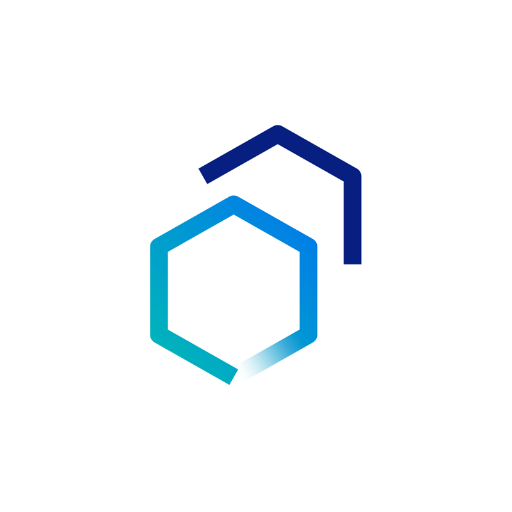 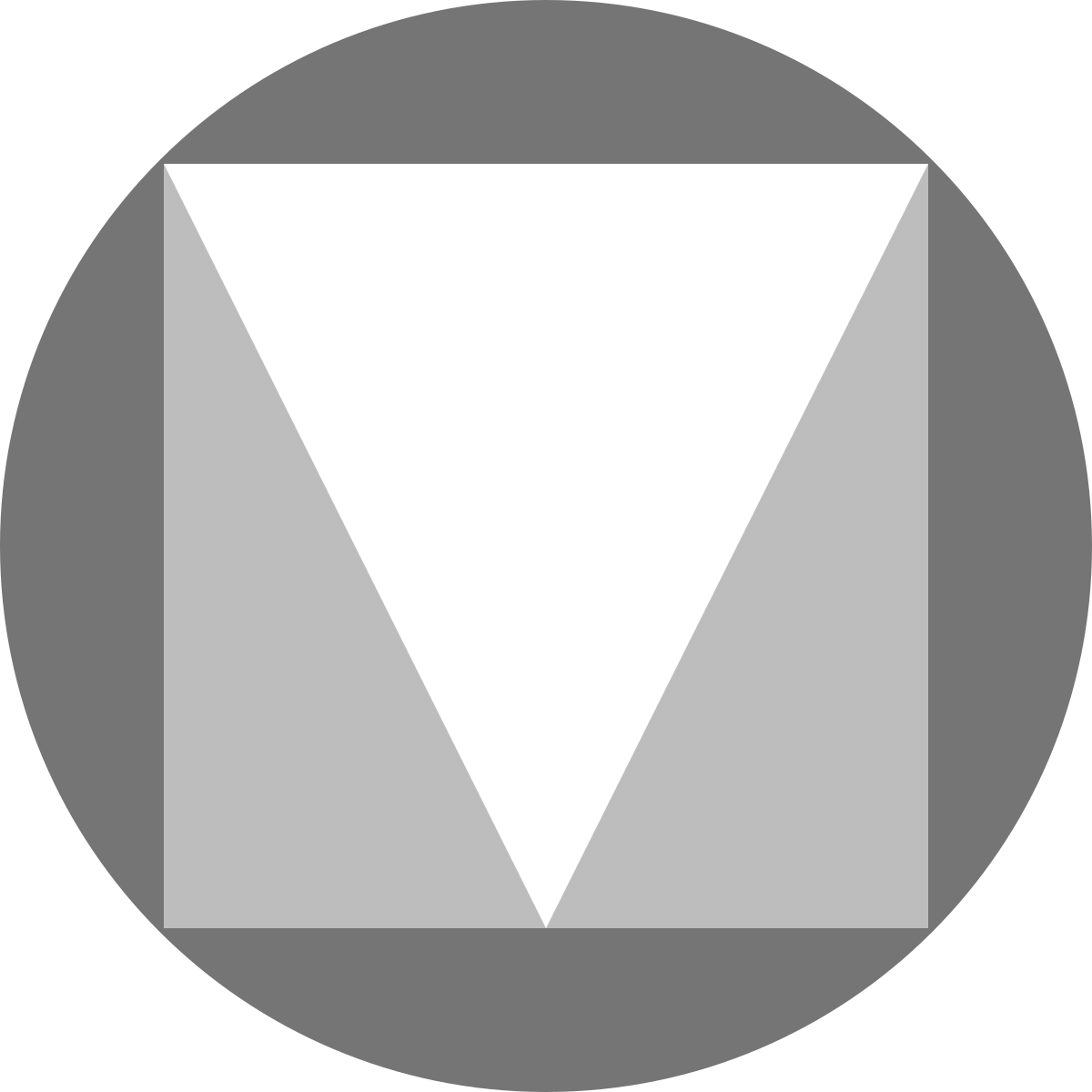 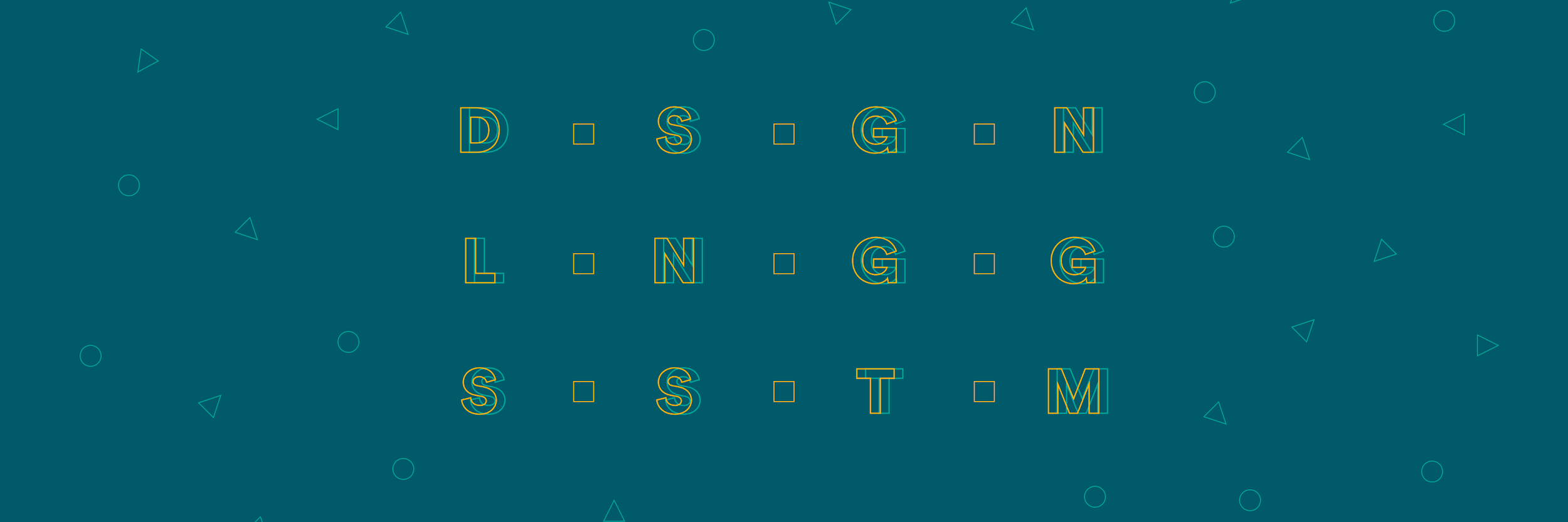 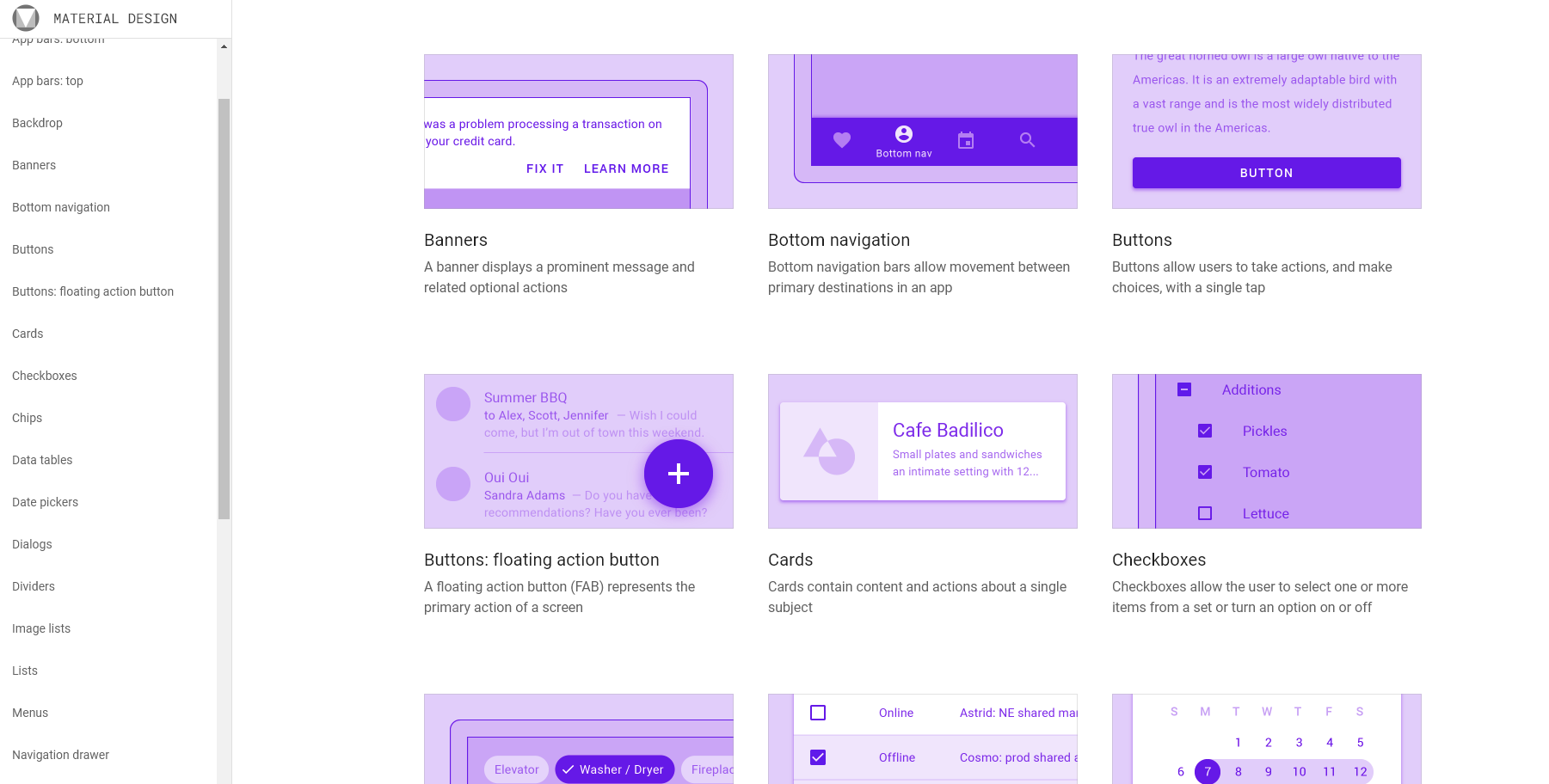 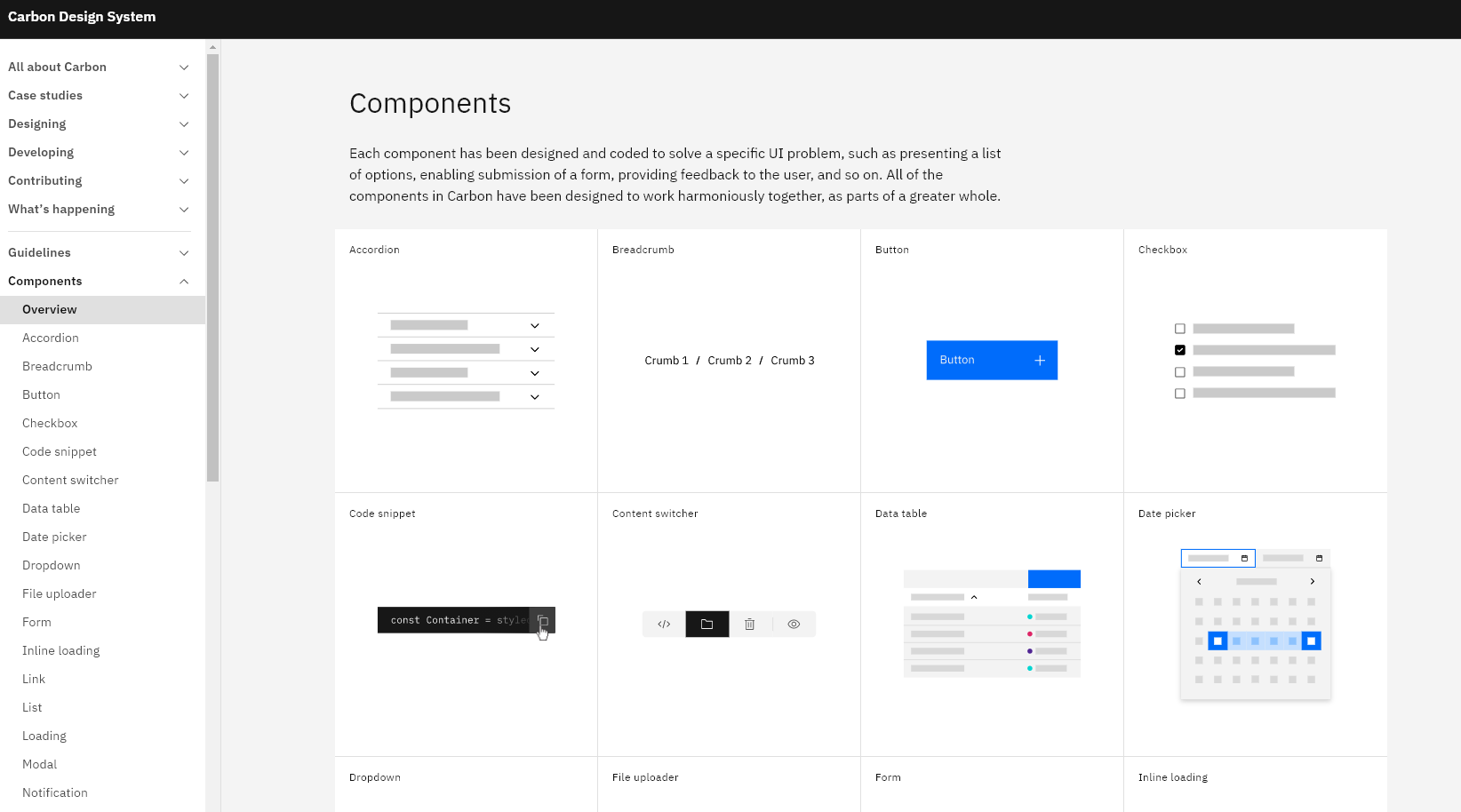 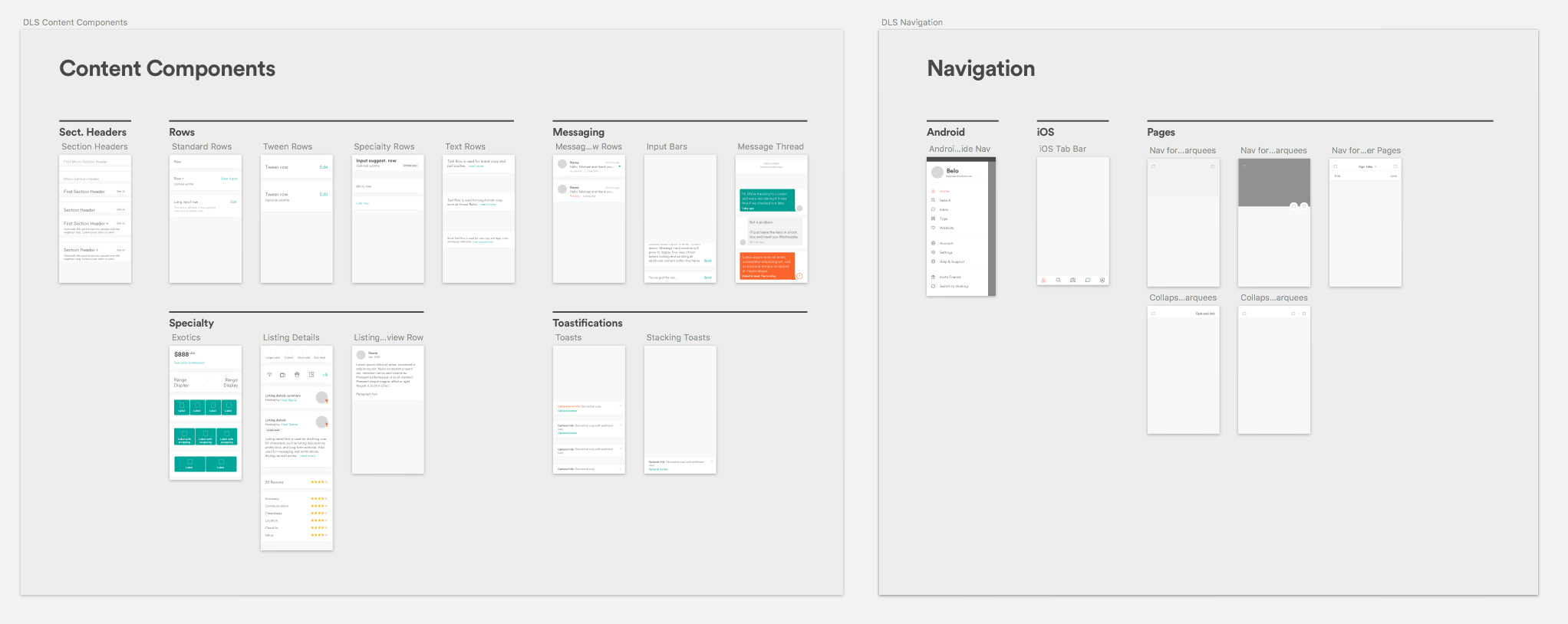 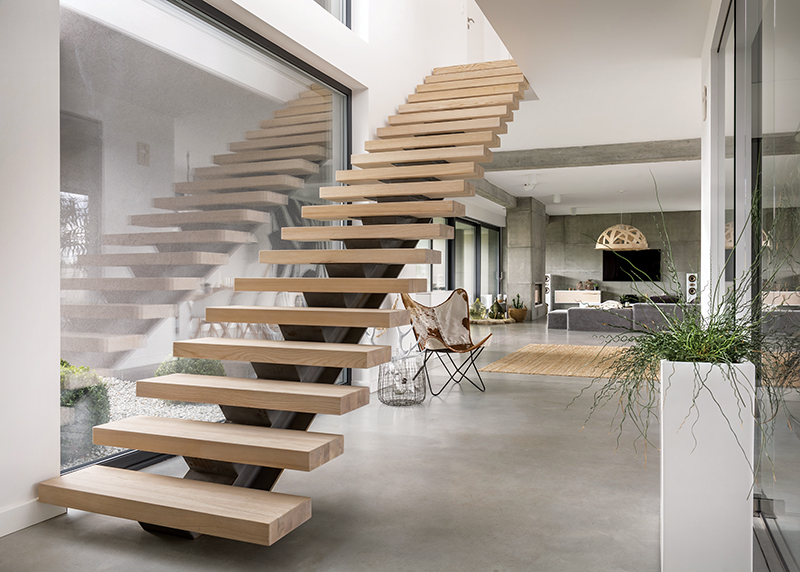 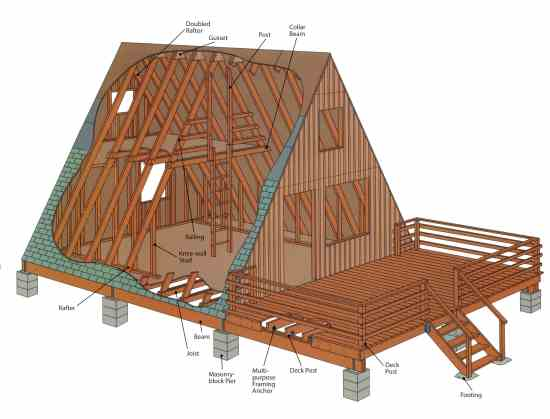 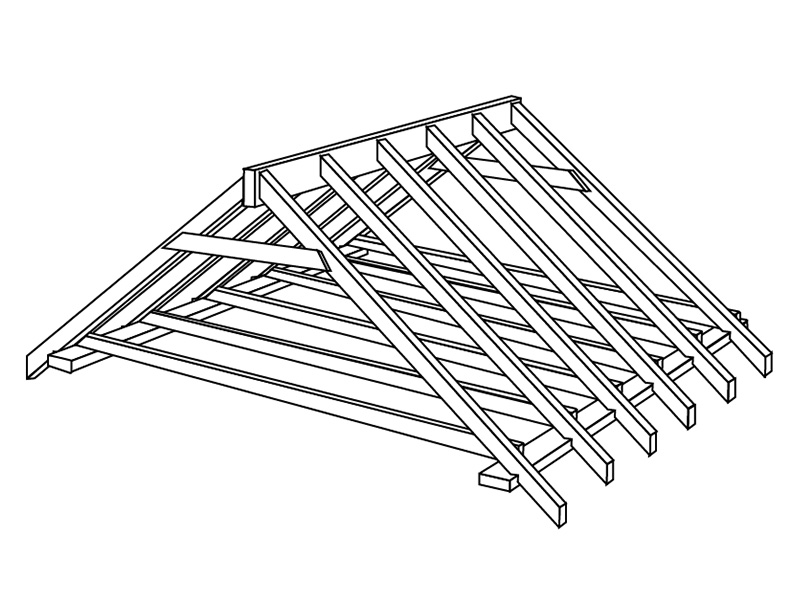 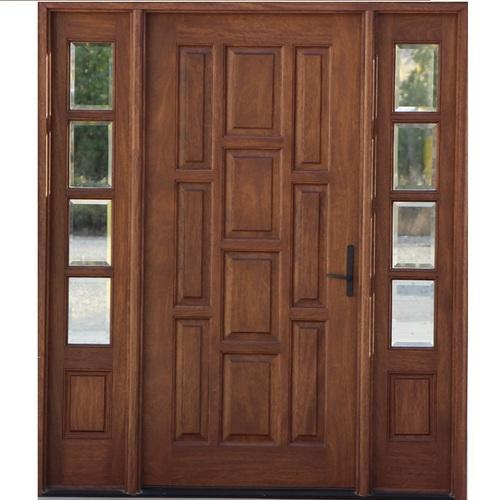 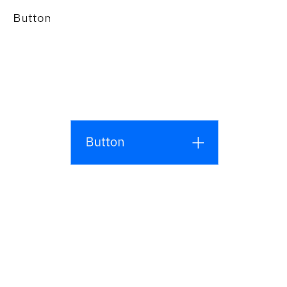 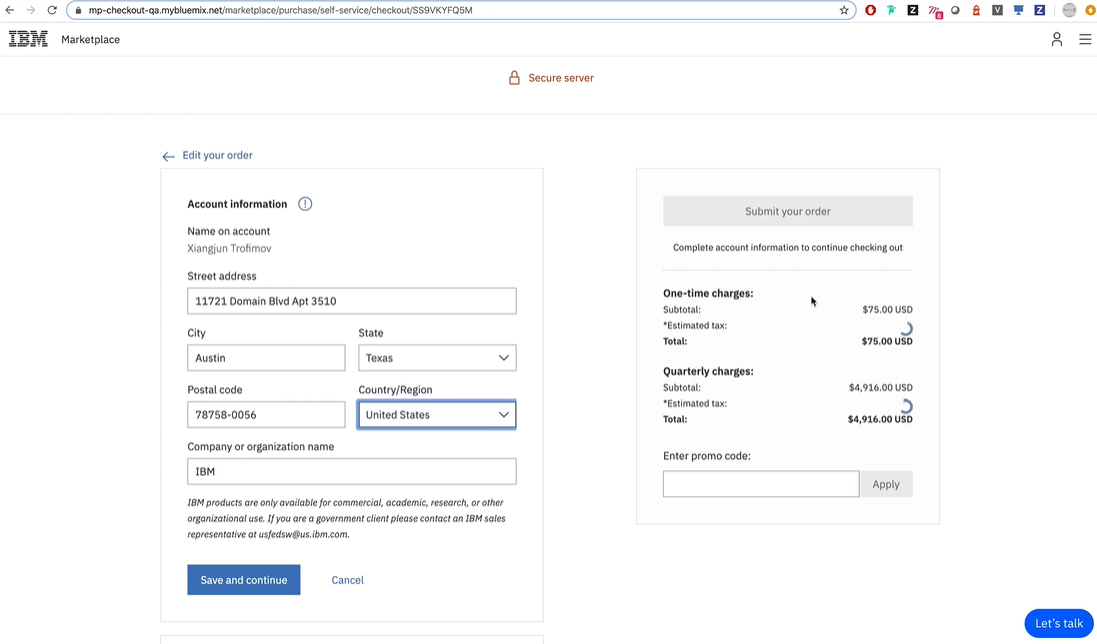 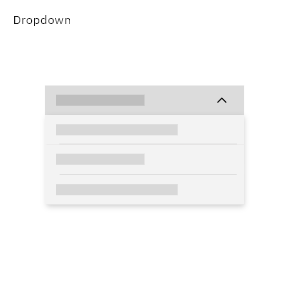 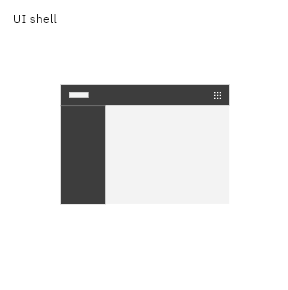 Visa Chart Components
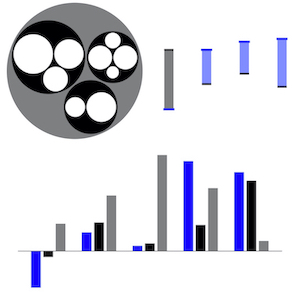 A Bar Chart Design System Component
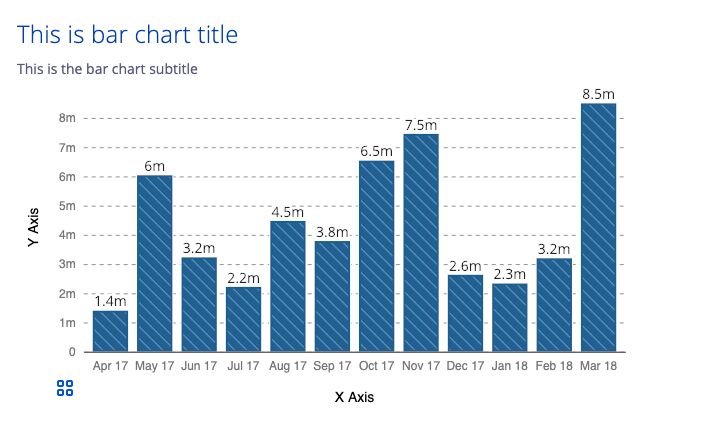 Design once, Develop once,
Use everywhere
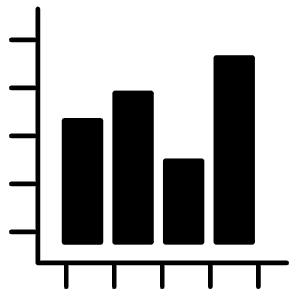 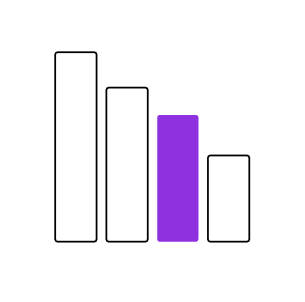 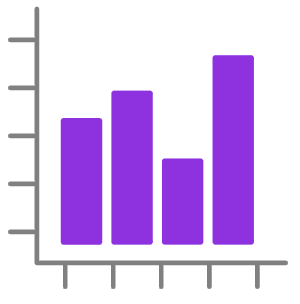 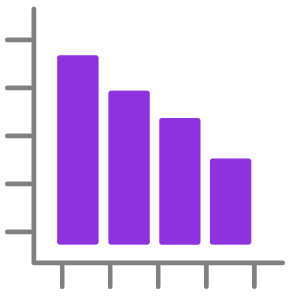 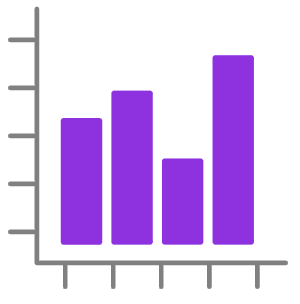 Our “Audience”? Developers.
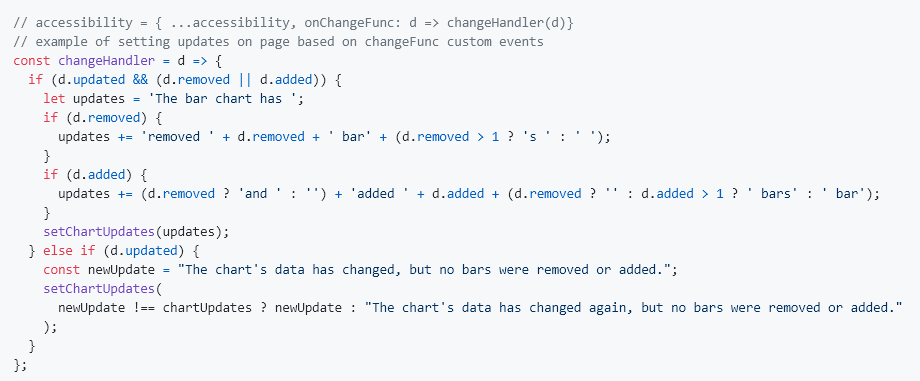 Their Audience? Global users
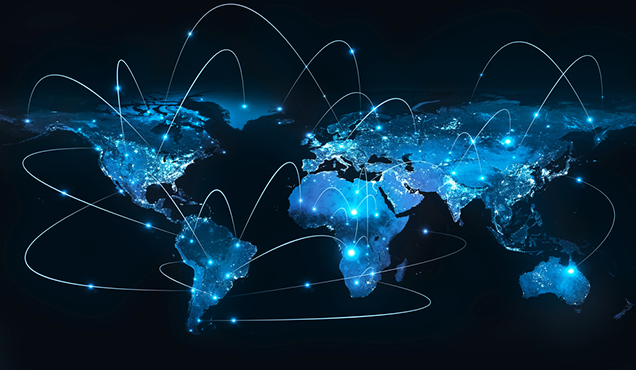 Accessibility
Data is critical, but in new ways
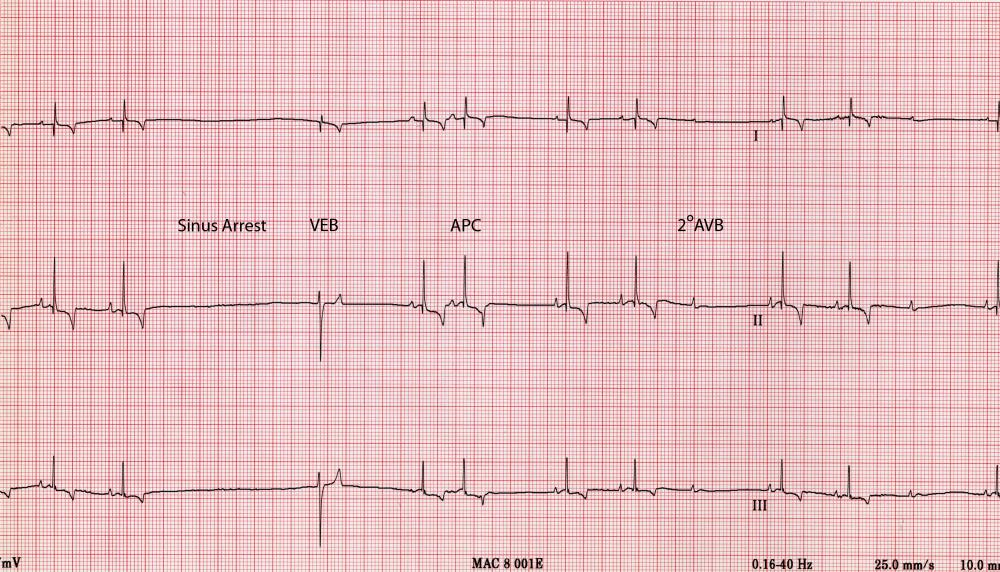 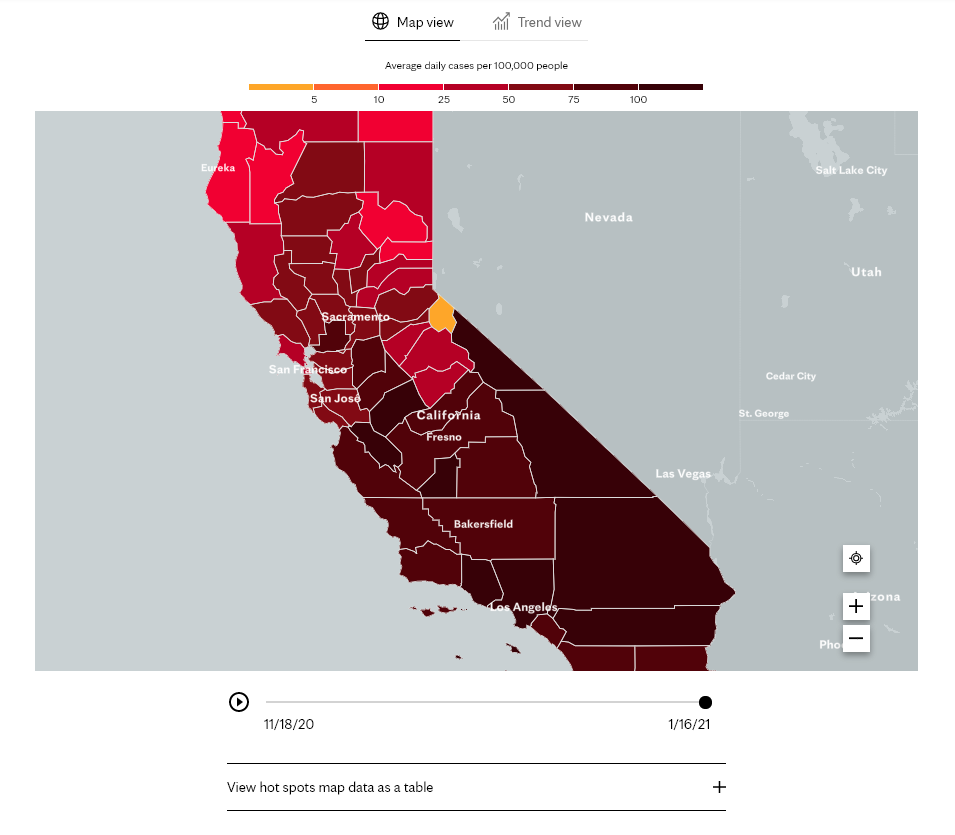 Covid Outbreak Data Tracking
2020 Presidential Election Visualizations
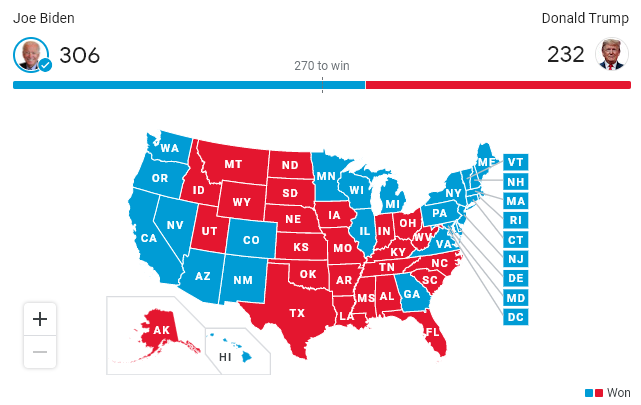 What a screen reader user experiences
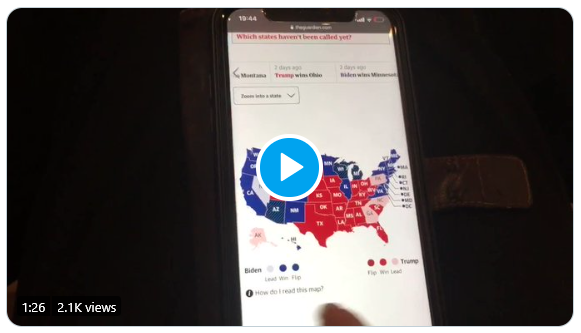 Visualization Accessibility Audit by Sarah Fossheim
Accessibility (A11y)
Accessibility is about providing access.
It is making something usable by as many people as possible, regardless of their disability.
An example chart.
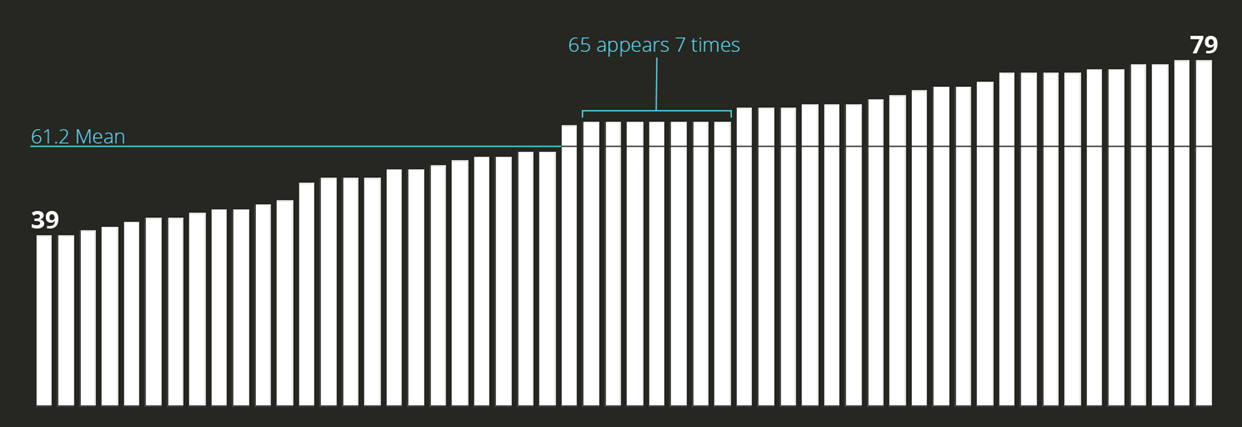 Simulated diabetic retinopathy and glaucoma.
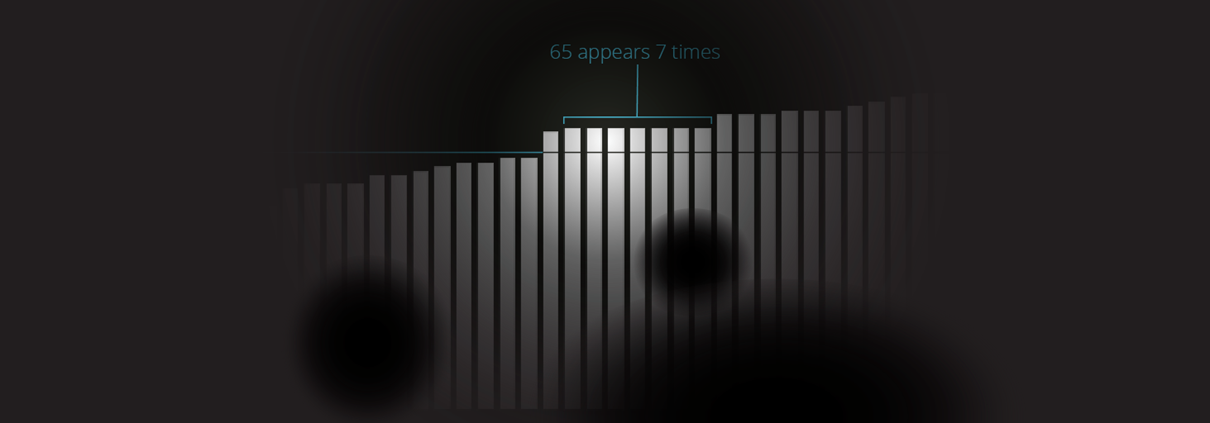 Colorblindness: ~4.5% of those with Eur. Ancestry
Low vision: ~25% of all people
Vision correction (broadly): ~75% of all people
Severe Disability: ~8.5% of all people
Functional Impairment: ~17.5% of all people
Temporary disability: 100% of us at some point
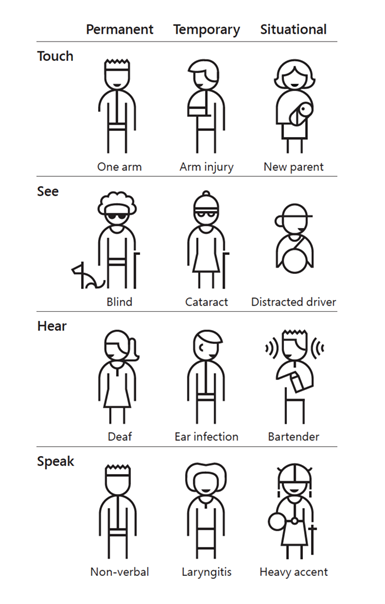 Types of Disability
Some disabilities are permanent. 
Others are temporary. 
And some are situational.
Top 3 Accessibility Tips:
Some people use Screen Readers to access information. Add alt text.
Other folks use a keyboard instead of a mouse. Ensure keyboard access.
And sometimes just the brightness in a sunny location can make a mobile device hard to see. Design with high contrast.
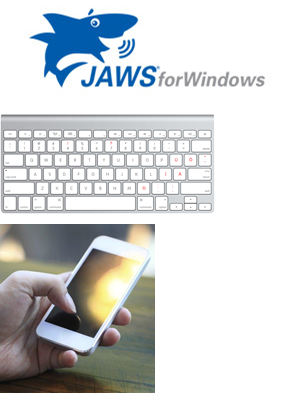 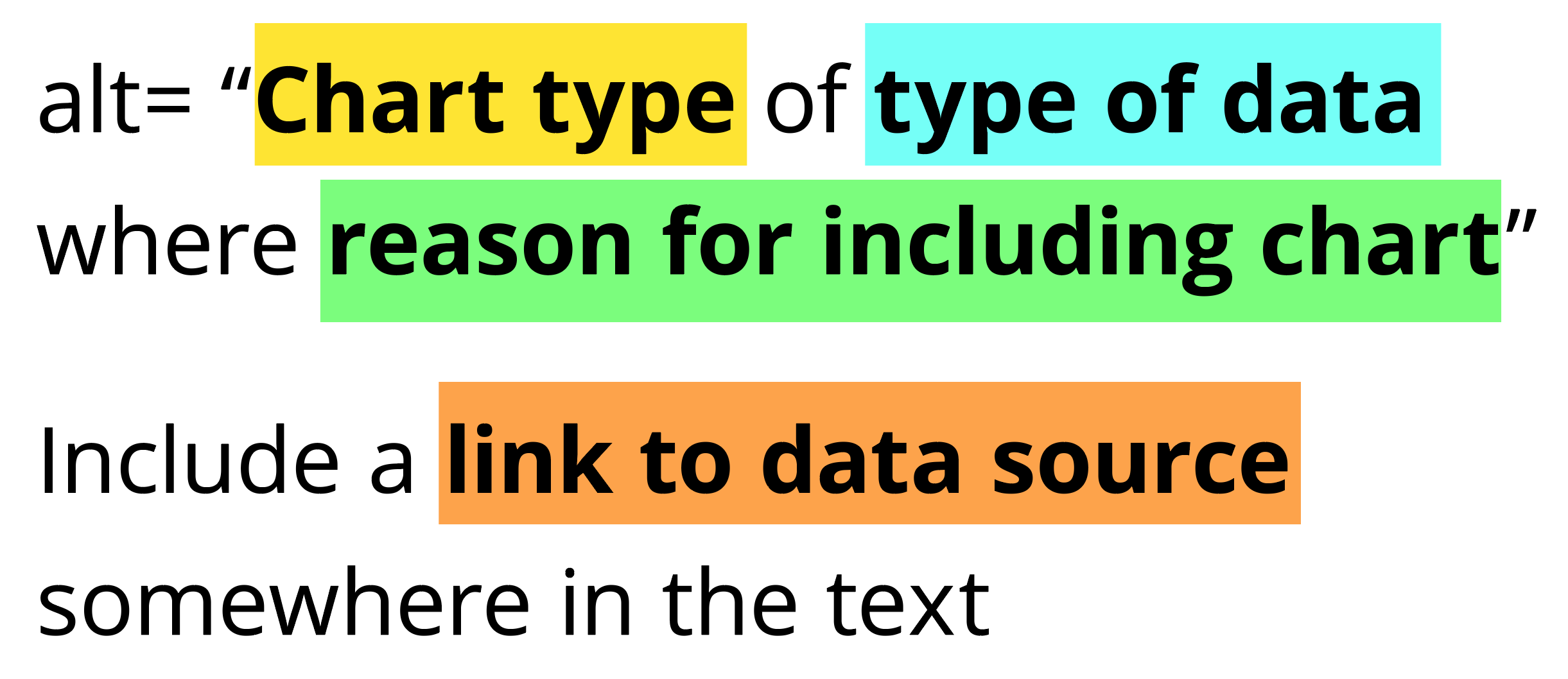 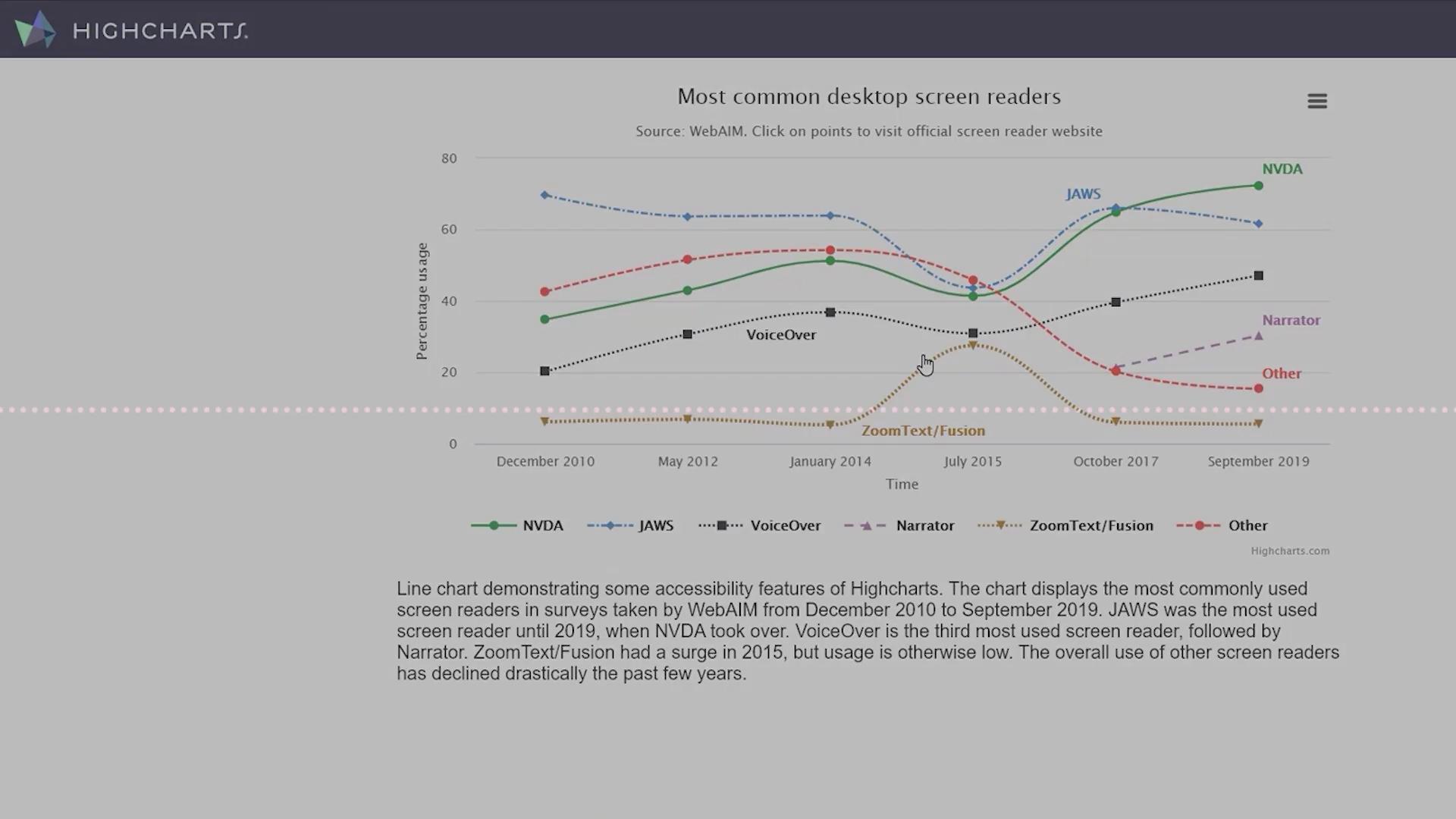 Ensure Keyboard Access (if interactive)
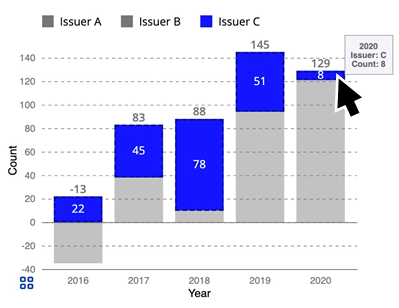 Indicate keyboard focus, use multi-modal style
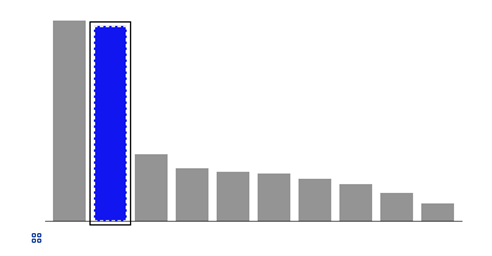 This is a keyboard focus indicator (outer border) with the same styling effect applied on mouse hover (inner dashed white lines and blue fill)
Design with high contrast
Colorblindness Disproportionately Overrepresented in A11y Resources
Colorblindness Disproportionately Overrepresented in A11y Resources
Colorblindness: % of People
Colorblindness: % of People
4%
4%
Low Vision: % of People
Low Vision: % of People
25%
25%
Colorblindness: # of Resources
Colorblindness: # of Resources
51
51
Low Vision: # of Resources
Low Vision: # of Resources
5
5
Use High Contrast Text
Text needs at least 4.5:1 contrast against its background.
Large text (bold and 16pt or larger) can be 3:1 or higher.
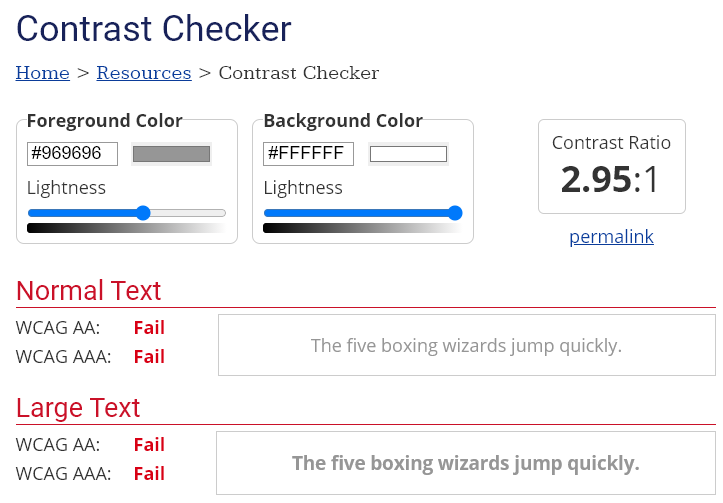 Use High Contrast Geometries
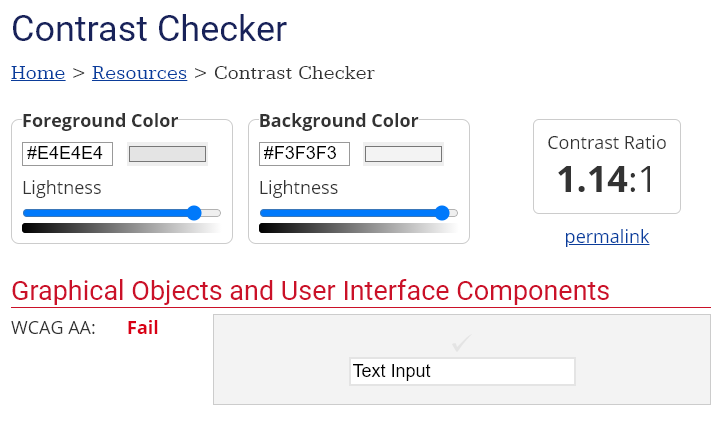 Chart elements need at least 3:1 contrast against their background.
Other resources for learning more about A11Y
A11y Project and A11y Project Checklist
Deque accessibility training
Inclusive Design Principles
Microsoft’s Inclusive Design Guide
Practical Handbook on Accessible Graphic Design
Solid Start
Web Accessibility Initiative’s Introduction to Web Accessibility
Web Content Accessibility Guidelines (WCAG)
Resources for learning more about A11Y + Viz
Accessibility Considerations in Data Visualization Design, by keenblog 
An Introduction to Accessible Data Visualizations with D3.js, by Sarah Fossheim 
An Intro to Designing Accessible Data Visualizations, by Sarah Fossheim 
How (not) to Make Accessible Data Visualizations, by Sarah Fossheim 
The Importance of Accessibility in Data Visualizations, by Hayley Ponta 
Why Accessibility is at the Heart of Data Visualization, by Doug Schepers 
Writing Alt Text for Data Visualization, by Amy Cesal